EMPRESAS + IGUALITARIASLA IMPLANTACIÓN DE PLANES DE IGUALDAD
Gemma Fabregat Monfort
Catedrática de Derecho del Trabajo y de la Seguridad Social
INTRODUCCIÓN

Cuestiones a considerar:
La implantación de planes de igualdad desde una perspectiva práctica. Análisis de sus problemas de aplicación más relevantes (mesa negociadora, diagnóstico negociado, etc.).

Aspectos polémicos a propósito del registro retributivo

Protocolo para la prevención y erradicación del acoso
2
I.  Planes de Igualdad (I)
De acuerdo con lo anterior:
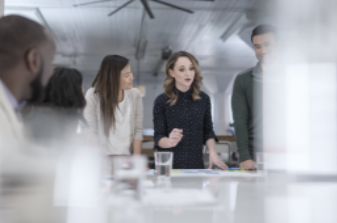 I.A. Contextualización y Marco Normativo

I.B. Constitución de la Comisión Negociadora

I.C. La Negociación del Diagnóstico

I.D. Contenido Mínimo del Plan de Igualdad

I.E. Registro del Plan de Igualdad y Otras Cuestiones
3
I.A.  Planes de Igualdad (II)
Contextualización y Marco Normativo:
IDEAS GENERALES
1. El Plan de Igualdad y la Tutela garante de la igualdad. De la tutela tradicional a la prevención y erradicación.
REGULACIÓN 
		2.1 LA IMPLANTACIÓN DE PLANES DE IGUALDAD. REGULACIÓN ORIGINARIA
	2.2 LOS PLANES DE IGUALDAD TRAS EL RD-LEY 6/2019
	2.3 El DESARROLLO REGLAMENTARIO DE LOS PLANES DE IGUALDAD
	      RD 901/2020/ RD 902/202
	2.4.-LAS NUEVAS NORMAS APLICABLES
	A) Ley 15/2022, de 12 de julio, integral para la igualdad de trato y la no discriminación
	B) Ley Orgánica 10/2022, de 6 de septiembre, de garantía integral de la libertad sexual.
4
I.A.  Planes de Igualdad (II)
Contextualización y Marco Normativo:
3. CUESTIONES POLÉMICAS EN LA IMPLANTACIÓN DE PLANES DE IGUALDAD. DISFUNCIONALIDADES. 
	LO MÁS RELEVANTE:

		3.1 LA OBLIGACIÓN DEL PLAN Y LA OBLIGACION DE NEGOCIAR
		3.2  EL DIAGNÓSTICO Y LA NECESIDAD DE ACUERDO
		3.3  OTRAS CUESTIONES. EL REGISTRO, ETC.
5
I.A.  Planes de Igualdad (III)
Contextualización y Marco Normativo: 
Las últimas leyes aplicables y su posible impacto en la implantación del Plan de Igualdad
IDEAS GENERALES 

2.     Ley 15/2022, de 12 de julio, integral para la igualdad de trato y la no discriminación
Conceptos de discriminación
Directa/Indirecta- Discriminación por asociación y discriminación por error- 3. Discriminación múltiple e interseccional.
Acoso discriminatorio (crítica)
Se considera discriminar: Inducción, orden o instrucción de discriminar
Los efectos laborales
Artículo 9. Derecho a la igualdad de trato y no discriminación en el empleo por cuenta ajena.
Artículo 10. Negociación colectiva.
6
I.A.  Planes de Igualdad (III)
Contextualización y Marco Normativo: 
Las últimas leyes aplicables y su posible impacto en la implantación del Plan de Igualdad
3.        Ley Orgánica 10/2022, de 6 de septiembre, de Garantía Integral de la Libertad Sexual

Concepto de violencia sexual
Modifica el art.48 LOI
7
I.B.  Constitución de la Comisión Negociadora
Integración art. 45 LOI y art. 5 RD 901/2020
1. Sin perjuicio de previsiones distintas acordadas en convenio colectivo, y de conformidad con lo previsto en los artículos 45 y 46 de la Ley Orgánica 3/2007, de 22 de marzo, los planes de igualdad, incluidos los diagnósticos previos, deberán ser objeto de negociación con la representación legal de las personas trabajadoras de acuerdo con el presente artículo.
Cuando hay representantes unitarios.
Relación entre representación unitaria y sindical
Cuando no hay representantes
¿Y si no se presentan los sindicatos en 10 días?
Disposición transitoria décima segunda LOI; y Disposición transitoria única. Reglas transitorias. RD 901/2020.
Las Sentencias de la Sala de lo Social del Tribunal Supremo de fecha 13 de septiembre de 2018 (Rec. 213/2017) y 14 de febrero de 2017 (Rec. 104/2016) y de 5 de abril de 2022, Rec. 99/2020.
Cuando en algunos centros hay representantes y en otros no
La representación sindical o el art. 5 del RD 901/2020
8
I.C.  Negociación del Diagnóstico
Definición del diagnóstico. 
Art. 46 LOI y art. 7 RD 901/2020
Las  materias de obligado tratamiento tras el RD-LEY 6/2019
Análisis de la realidad desde la perspectiva de la discriminación directa e indirecta

El diagnóstico y su negociación por la comisión negociadora del Plan de igualdad

Resumen en el Plan de Igualdad como contenido mínimo ex. 7 RD 901/2020

Vinculación del diagnóstico y las medidas de acción positiva
9
I.D.  Contenido Mínimo del Plan de Igualdad
Art. 46 LOI redacción primigenia; Art. 46 LOI, tras el RD-LEY 6/2019: Contenido mínimo en el art. 8 Rd 901/2020. Art. 8.2 Los planes de igualdad se estructurarán de la siguiente forma y tendrán, al menos, el siguiente contenido:

Determinación de las partes que los conciertan.
Ámbito personal, territorial y temporal.
Informe del diagnóstico de situación de la empresa, o en el supuesto a que se refiere el artículo   	  2.6 un informe de diagnóstico de cada una de las empresas del grupo.
Resultados de la auditoría retributiva, así como su vigencia y periodicidad en los términos 	  	  establecidos en el Real Decreto 902/2020, de 13 de octubre, de igualdad retributiva entre mujeres y hombres.
Definición de objetivos cualitativos y cuantitativos del plan de igualdad.
Descripción de medidas concretas, plazo de ejecución y priorización de las mismas, así como 	   diseño de indicadores que permitan determinar la evolución de cada medida.
10
I.D.  Contenido Mínimo del Plan de Igualdad
Art. 46 LOI redacción primigenia; Art. 46 LOI, tras el RD-LEY 6/2019: Contenido mínimo en el art. 8 Rd 901/2020. Art. 8.2 Los planes de igualdad se estructurarán de la siguiente forma y tendrán, al menos, el siguiente contenido:

Identificación de los medios y recursos, tanto materiales como humanos, necesarios para la 	 implantación, seguimiento y evaluación de cada una de las medidas y objetivos.
Calendario de actuaciones para la implantación, seguimiento y evaluación de las medidas del plan de igualdad.
Sistema de seguimiento, evaluación y revisión periódica.
Composición y funcionamiento de la comisión u órgano paritario encargado del seguimiento, 	 evaluación y revisión periódica de los planes de igualdad.
Procedimiento de modificación, incluido el procedimiento para solventar las posibles discrepancias que pudieran surgir en la aplicación, seguimiento, evaluación o revisión, en tanto que la normativa 	  legal o convencional no obligue a su adecuación.
11
I.E.  Otras Cuestiones
Artículo 11 RD 901/2020. Registro de planes de igualdad.

1. Los planes de igualdad serán objeto de inscripción obligatoria en registro público, cualquiera que sea su origen o naturaleza, obligatoria o voluntaria, y hayan sido o no adoptados por acuerdo entre las partes.

Idea que refuerza el Art. 2 f) del Real Decreto 713/2010, de 28 de mayo, sobre registro y depósito de convenios y acuerdos colectivos de trabajo. Los planes de igualdad cuya elaboración resulte conforme a los artículos 45 y 46 de la Ley Orgánica 3/2007, de 22 de marzo.

STSJ, Sala de lo Social, Madrid. Fecha: 30/09/2022
12
II.  Registro y Auditoria Retributiva
El RDL 9/2019 y RD 902/2020:
Lo más relevante

La auditoria retributiva
Parte del plan de igualdad
El registro salarial
La finalidad del registro salarial: la pretensión
La justificación en empresas de más de 50 personas trabajadoras
Es obvio, pero el registro es registro; no es otra cosa, no es el instrumento que sirve para analizar la igualdad, etc.
El deber de información
A la representación
A las personas trabajadoras

 Por vía reglamentaria, se podrá exigir a los empleadores cuyas empresas tengan más de 250 trabajadores, que publiquen la información salarial necesaria para analizar los factores de las diferencias salariales, teniendo en cuenta las condiciones o circunstancias del artículo 2.1 (9.6 Ley de igualdad).
13
Protocolo para la Prevención y Erradicación 
	 del Acoso
MARCO NORMATIVO: 
El punto de partida: la Ley Orgánica 3/2007, LOI. Art. 46, planes de igualdad; Art. 48 protocolo de acoso.

Art. 48.1. Las empresas deberán promover condiciones de trabajo que eviten el acoso sexual y el acoso por razón de sexo y arbitrar procedimientos específicos para su prevención y para dar cauce a las denuncias o reclamaciones que puedan formular quienes hayan sido objeto del mismo. 
Con esta finalidad se podrán establecer medidas que deberán negociarse con los representantes de los trabajadores, tales como la elaboración y difusión de códigos de buenas prácticas, la realización de campañas informativas o acciones de formación.

2. Los representantes de los trabajadores deberán contribuir a prevenir el acoso sexual y el acoso por razón de sexo en el trabajo mediante la sensibilización de los trabajadores y trabajadoras frente al mismo y la información a la dirección de la empresa de las conductas o comportamientos de que tuvieran conocimiento y que pudieran propiciarlo.
14
Protocolo para la Prevención y Erradicación 
	 del Acoso
Tipología de ACOSO: 
	Importancia del concepto de acoso y diferencia de figuras afines.
Concepto de acoso sexual y por razón de sexo.
La importancia de ACTUAR
La modificación de la obligación de tener un protocolo o código de buenas prácticas. Art. 48 LOI; 
El contenido del PROTOCOLO
Fase PREVENTIVA
Fase PROACTIVA
Fase REACTIVA
Las  ventajas de la empresa en la actuación frente al acoso
Ventajas con la empresa
Ventajas con la víctima
15
Protocolo para la Prevención y Erradicación 
	 del Acoso
DOS PROBLEMAS CON LA NUEVA LEY: 

- La prevención de riesgos laborales y la violencia laboral que la exige junto con el protocolo (remisión)

- ¿Cómo juega el protocolo en relación con los derechos de las víctimas de violencia sexual?
16
Gracias !
Texto realzado
Texto realzado